Welcome to the calming room
Hickey Elementary
How it started….
How it’s going…
Dr. baird is that you?!?
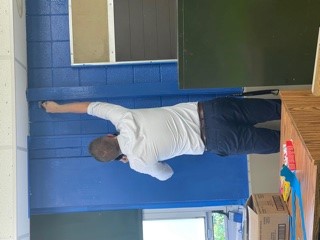 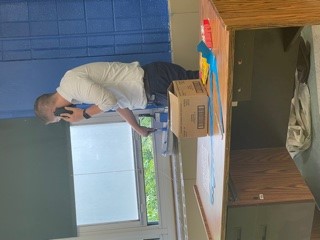 All hands on deck!
Thank you President & CEO, Bridget Jones and & slps foundation
A few finishing touches…
Very nice!!!!-dr. baird
And now….the moment we have all been waiting for….